Logistic system of Friuli Venezia Giulia Region
December 14, 2020
Mission, Strategic Vision and Actions
MISSION
Building a Regional Logistic Platform integrated in order to promote a unic infrastructure for Italian, European and third countries investors and operators. 

STRATEGIC VISION
We offer to the international market a System managing maily dry ports but, with a direct connection with the Port Autority and all the actors involved.

ACTIONS
Strenghtening of the Regional dryports in the European and Mediterranean market
Infrastructure management centralized in a new goods flow scenario
Planning a development of the existing infrastructures and coordination for the projects of new ones
Porto di Trieste – Success factors
(https://www.porto.trieste.it/wp-content/uploads/2020/07/20200120_APT_opuscoliA4_sito.pdf)
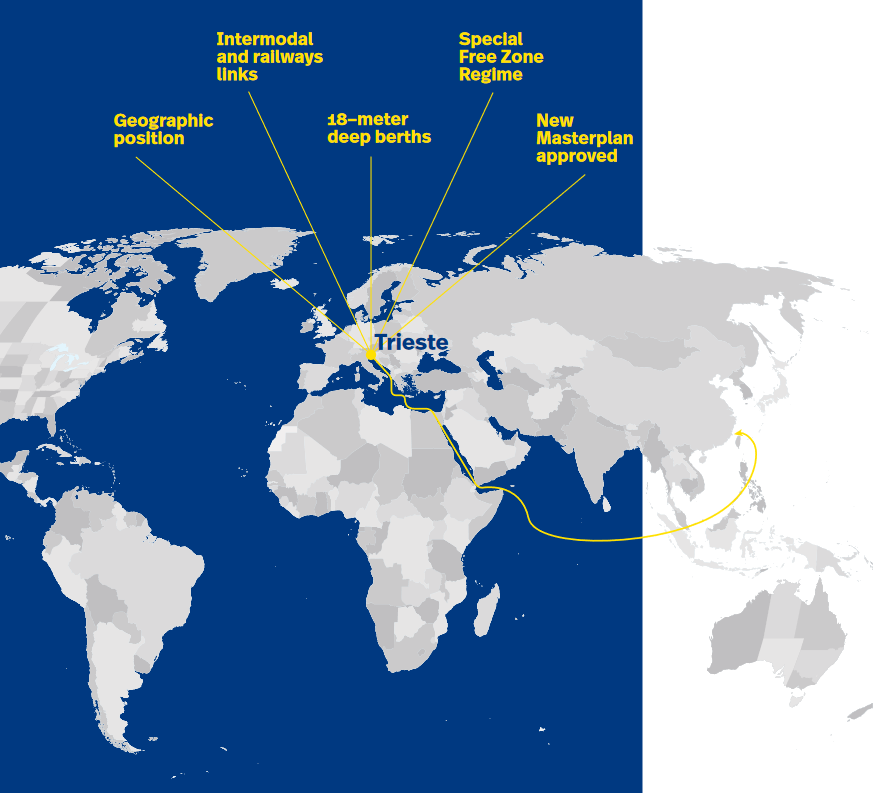 Porto di Trieste – Success factors
INTERNATIONAL FREE ZONE (https://www.porto.trieste.it/eng/port/free-port)
Est. in 1719 - Dedicated only to the Trieste’s Free Port Areas (According to the Annex VIII of the Paris peace Treaty – 1947)
Free Port regime: third country origin goods will maintain their status as long as they are kept in the free port areas: 
No transit documents (and related guarantees) to move the goods from the port to the customs warehouse 
No duties to be paid as long as the goods stay in the free port area 
No guarantee for the customs duties and VAT 
No customs declaration for the storage of the goods in the free port areas 
The storage is allowed for an unspecified period 
These advantages allows to manage a warehouse in the heart of Europe without unnecessary costs and provide a delivery of the goods in few days to the client (reseller or production plant): i.e.: long-time warehousing (also for trading purposes): non ferrous metals (e.g. London Metal Exchange), Coffee (LIFFE) etc. 
Great advantage for non EU goods, which has not yet been sold, but can be sold at the „most appropriate“ moment (and destined to an EU or non EU -Country). 
IMPORT: when goods are imported payment of duty and VAT to the import after 180 days at a special rate of interest (50% Euribor6M, floor 0,1%)
PROCESSING OF THE GOODS:
processing without change of the goods customs classification: No VAT and duties to be paid on the gained value (e.g.: selection, sampling, labelling, drying and qualitative improvement in general) 
processing with change of the goods customs classification: According to the recent Italian legislation (July 2017) the activity (incl. industrial production) is authorized by the President of the Free Port with the approval of the Customs Authorities
Porto di Trieste – Success factors
EXISTING RAIL INFRASTRUCTURE AND LINKS
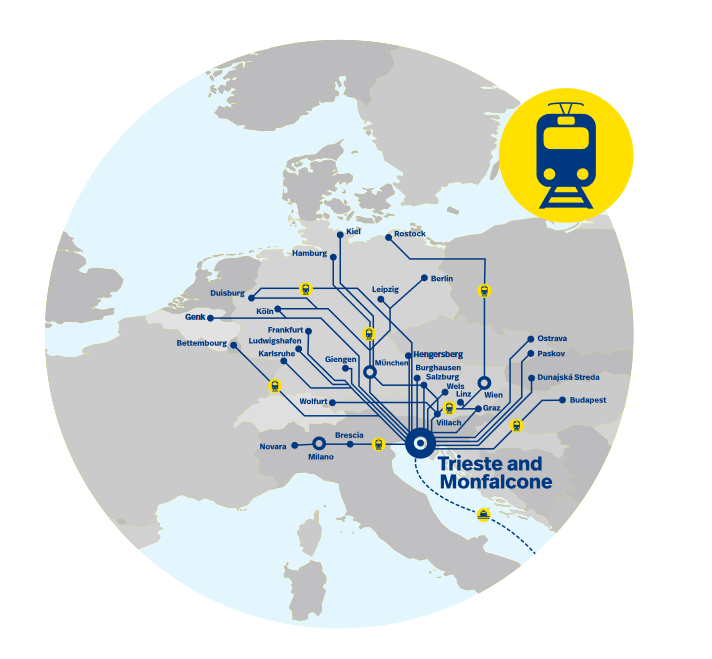 Porto di Trieste – Success factors
MASTER PLAN APPROVED
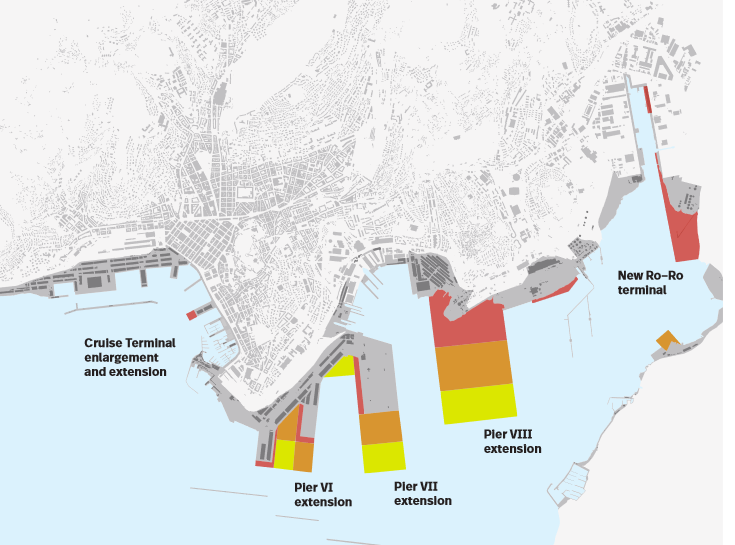 Porto di Monfalcone (http://www.porto.monfalcone.gorizia.it/brochurePORTO.pdf)
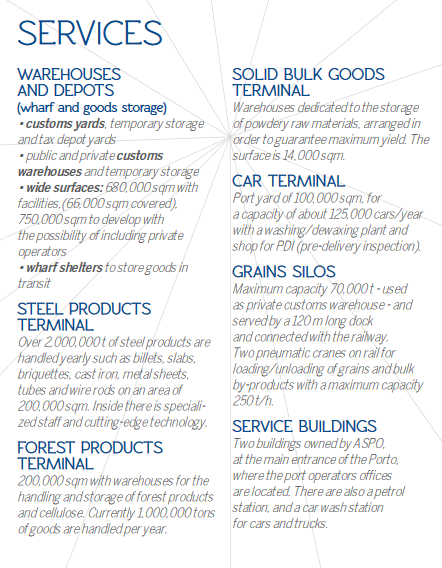 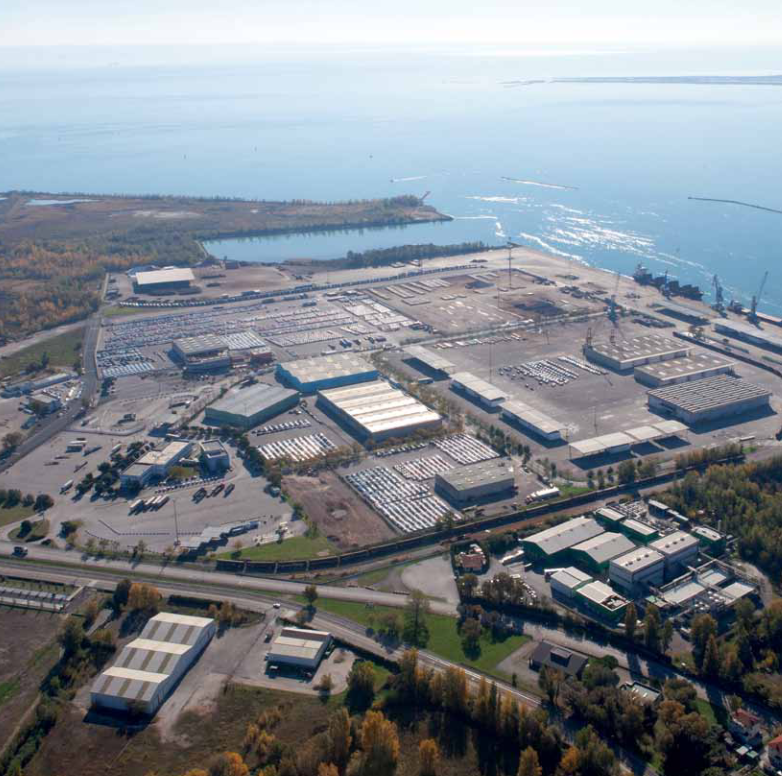 Interporto di Trieste. 3 Terminals
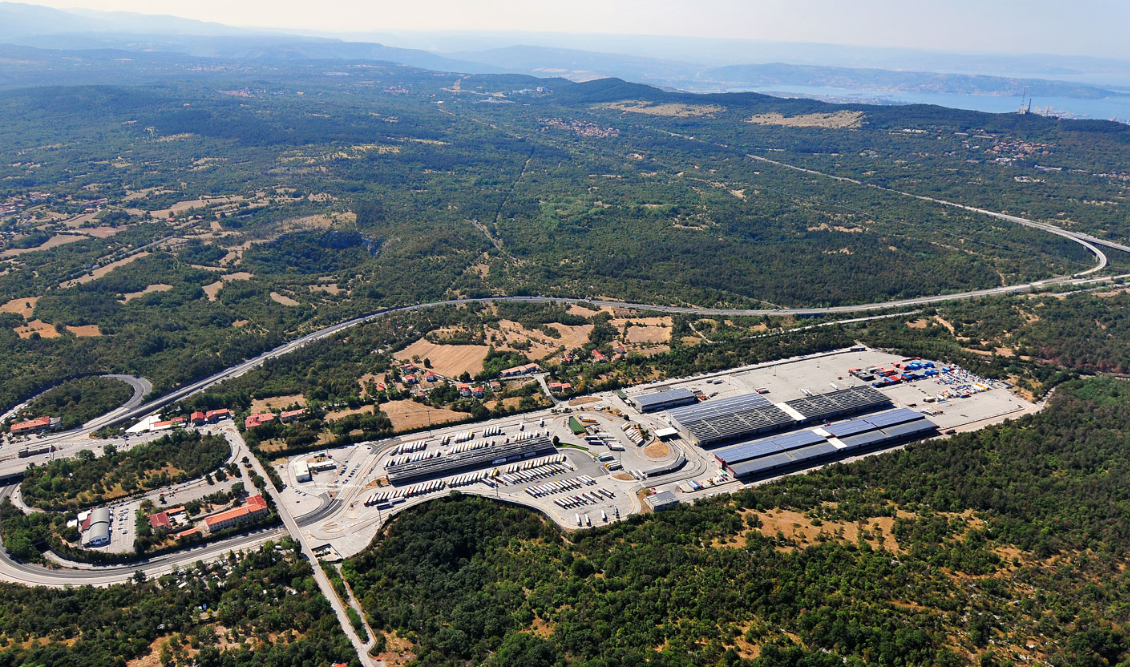 Fernetti
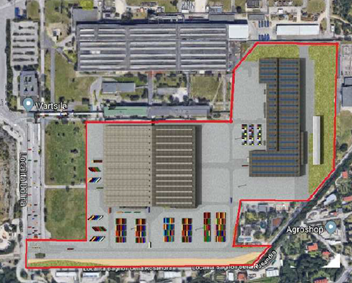 Bagnoli - FREEeste
(ex Wartsila)
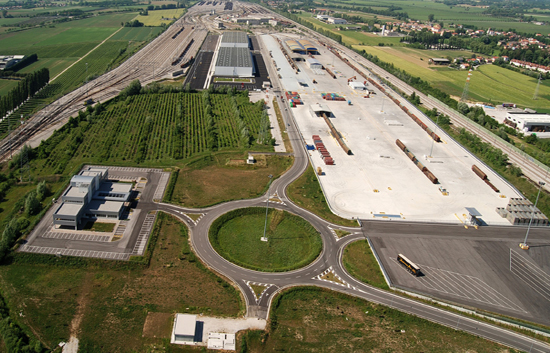 Interporto di Cervignano S.p.A.
Interporto di Gorizia – SDAG (https://www.sdag.it/en/servizi/)
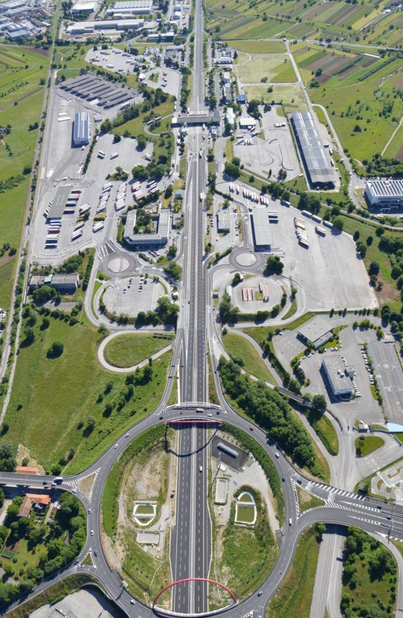 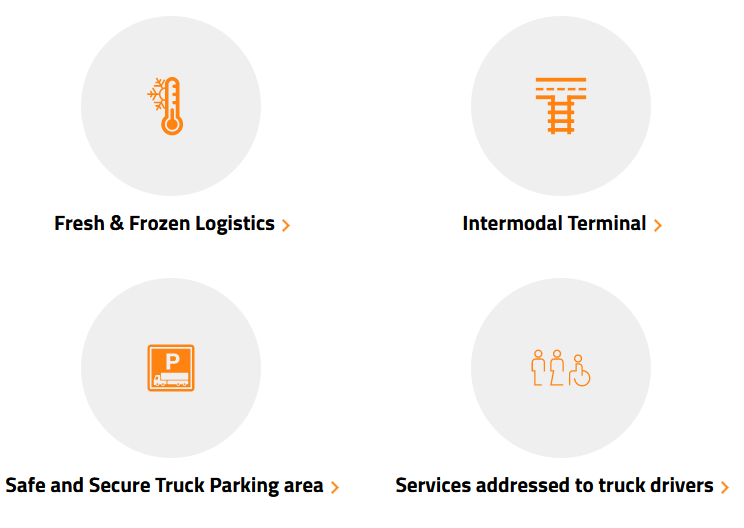 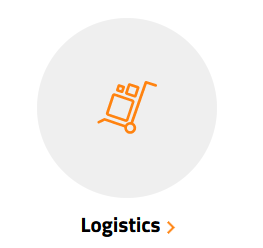 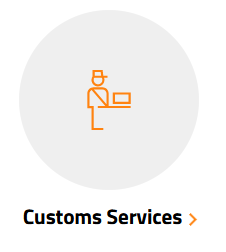 Interporto di Pordenone
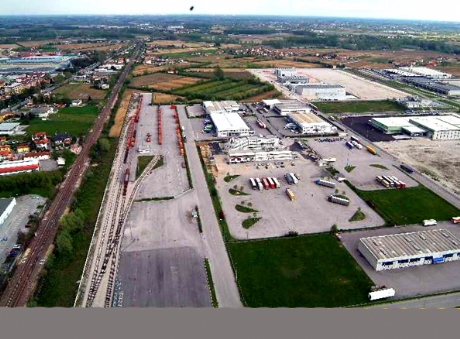 Services
Infrastructures:
4,150 sqm of offices
65 companies 
840,000 sqm total
Logistic center
72,0000 sqm total
30,000 sqm of warehouses
Railway services
140,000 sqm rail terminal
7 railway track of 750 m
Rail capacity: 10 trains/day
Maintenance
Truck services
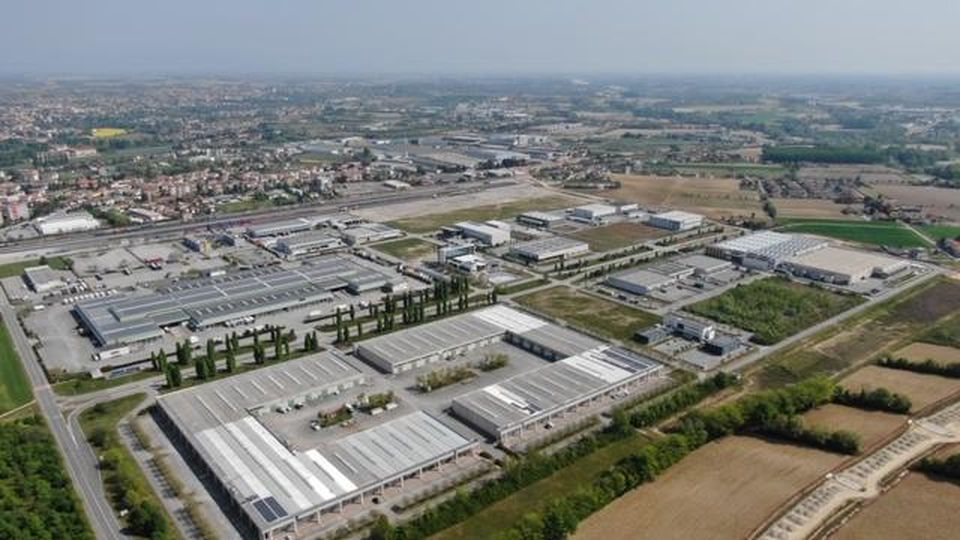 Logistics facilities in FVG Region
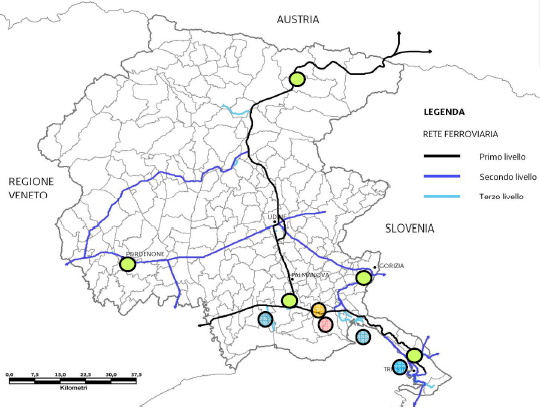 Dry Ports
Ports
Airport intermodal center
International visibility and only one coordination to attract more investments thanks also to the integrated dimension.
Example: the wine export paltform
The wine Export management via Free Port is an example of coordination between:
Primary sector: agricolture
Secondary sector: the wine production
Tertiary sector: logistic facilities an fiscal advantages.
Issue: the position in the Chinese market
Ranking in valore nel 2018*
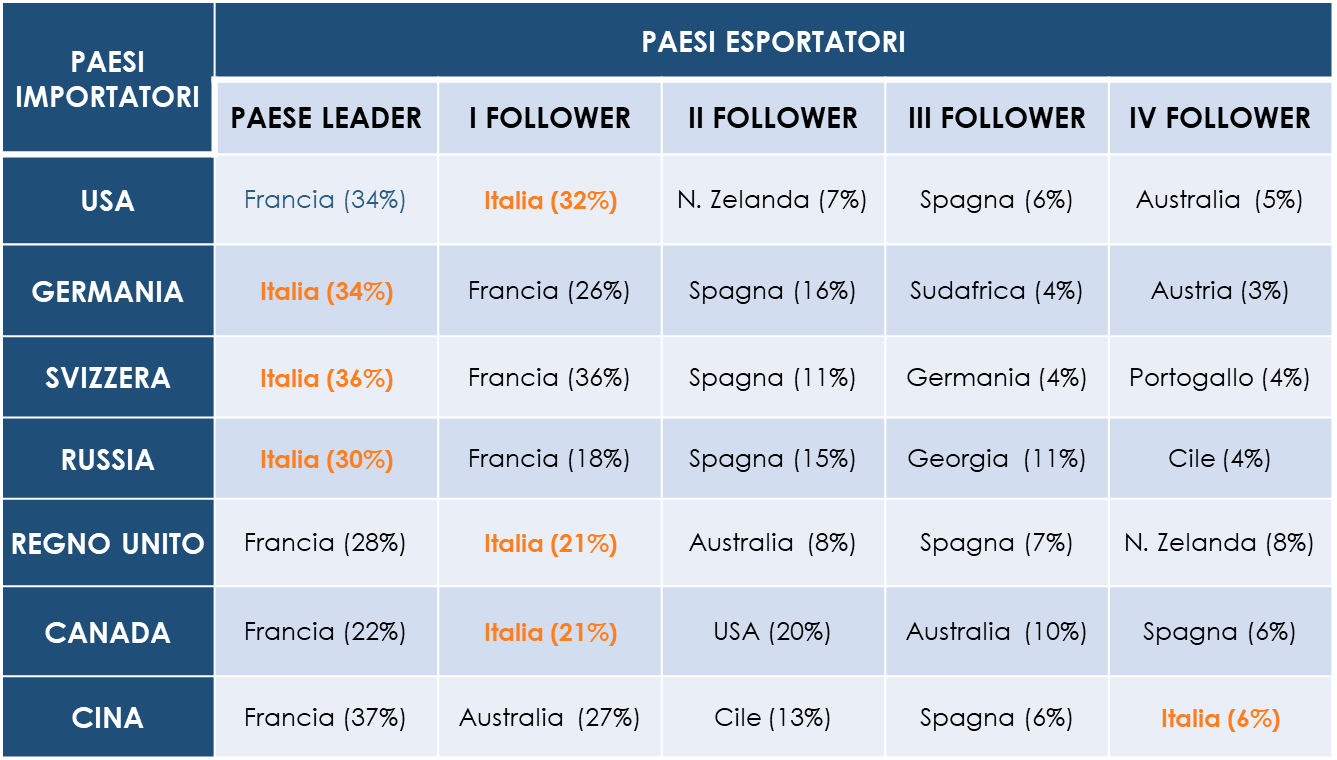 Fonte: elaborazione ISMEA su dati IHS-Gta; *provvisorio/stima
Tools: the Free Port regime
Fiscal advantage to close the Export document inside Free Zone
Smart shipping services from Trieste to China
The FREEeste assets to organize any logistics issues
Actions: connect demand and supply
Fix a collaboration with the Regional agency for the agricolture developements «Cluster Agroalimentare FVG»
Organize a capillar information at producers houses
Involve everybody can be a resource (banks, insurances)
Present a investment plan in logistic specific assets
Example: rail service Trieste Port - Cervignano
A new rail service connection between Trieste Port and Cervignano
Issues: the bottleneks
RORO
Lack of space to park the trailer inside Port
Congestion on the Port Gate and RORO Terminals
CONTAINER
Congestion on the Port Gate and A4
Tools: a team to solve a common problem
Alpeadria as MTO
Adriafer as Rail Company and Shunting operator indide the port
Interporto di Cervignano as a efficient rail terminal
Interporto di Trieste as a coordinator
DRAFT
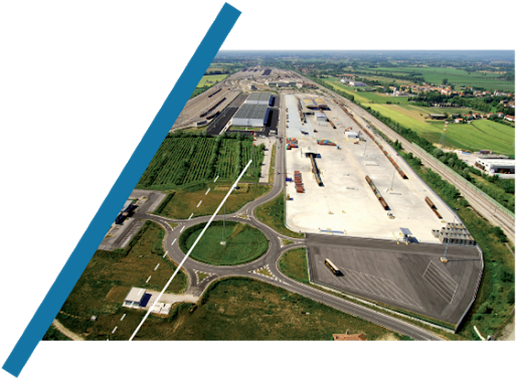 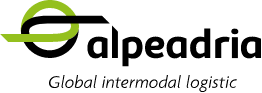 Extended quay of Cervignano
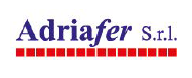 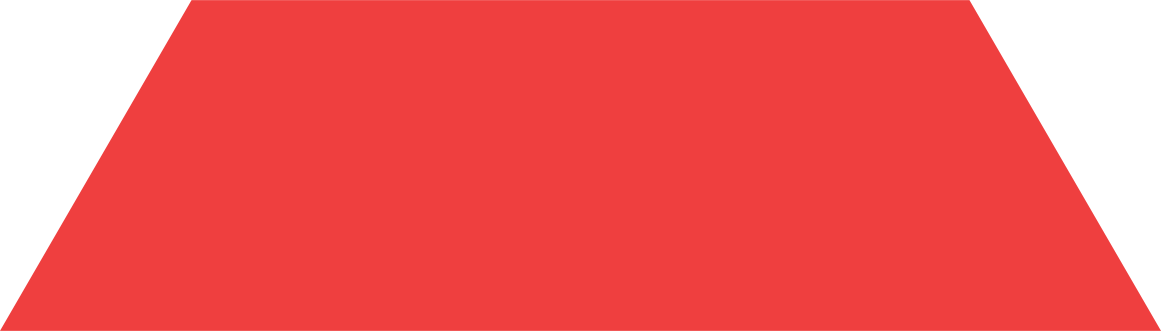 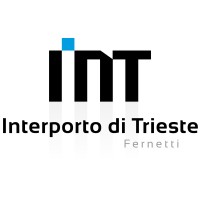 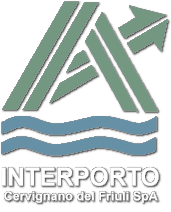 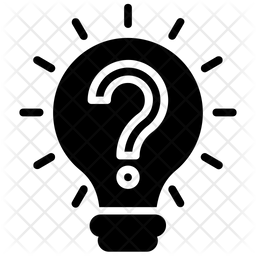 Problems
01 
Traffic and congestions at the access to the Port Terminals


02 
Constant increase in heavy vehicles IN/OUT at port gates 


03
Timing and efficiency loss
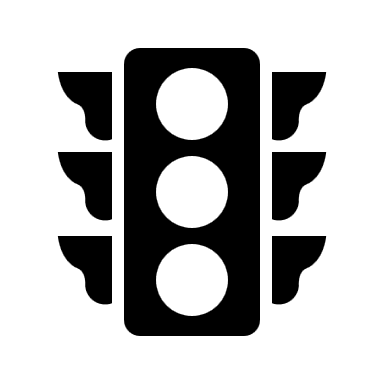 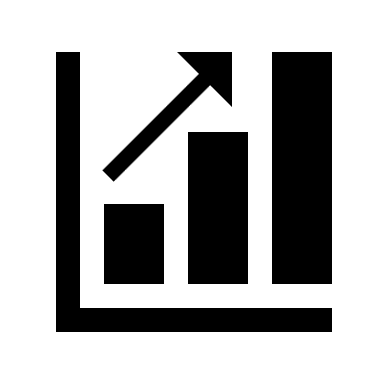 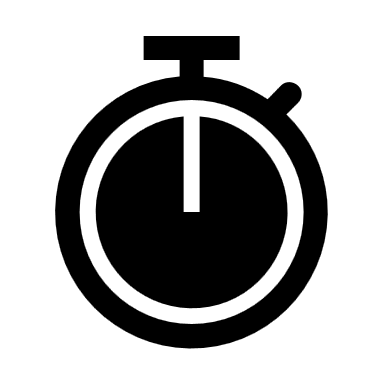 Solution
The implementation of an “extended quay” function of  the Port of Trieste composed by :
 ‘’BUFFER FUNCTION’’ in Cervignano freight village with parking/storage area
 RAILWAY CONNECTION  as complementary service
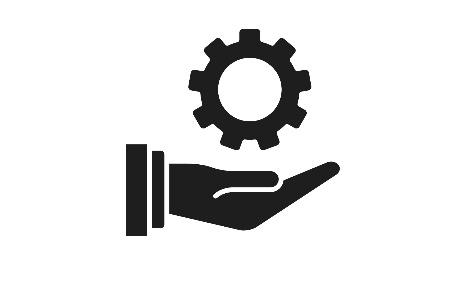 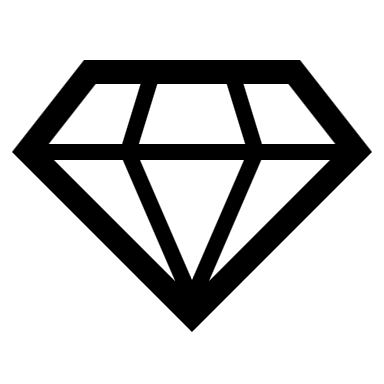 Value proposition
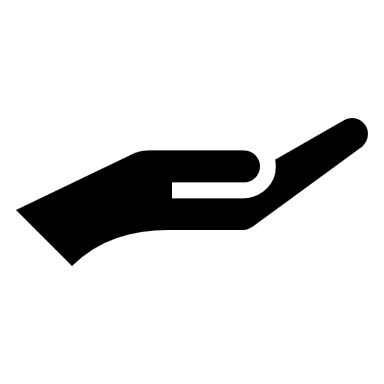 Logistics chain efficiency!
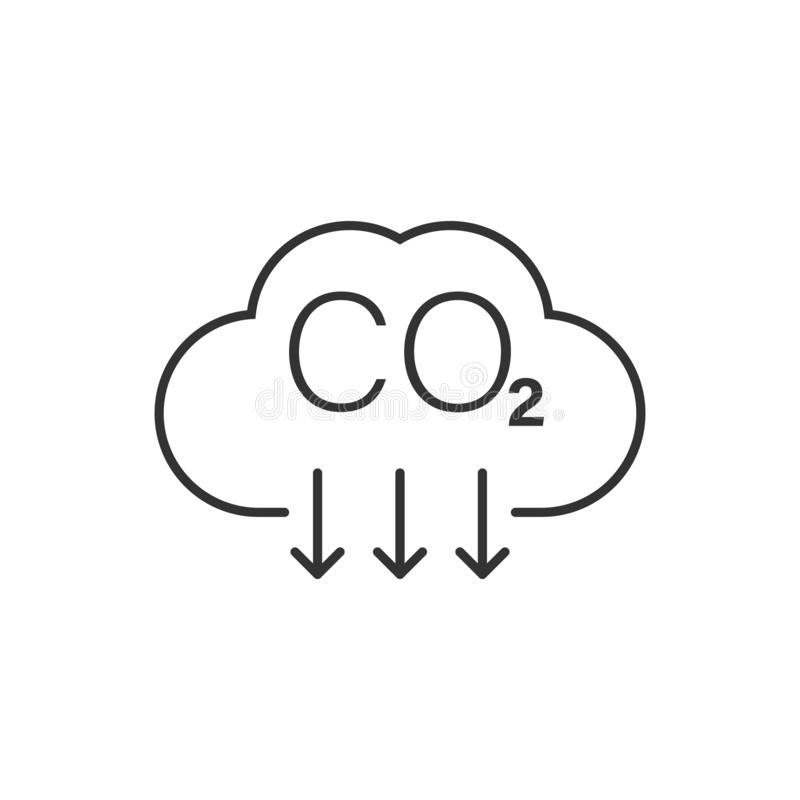 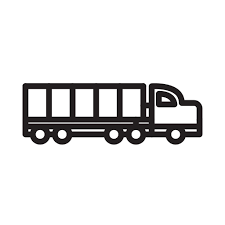 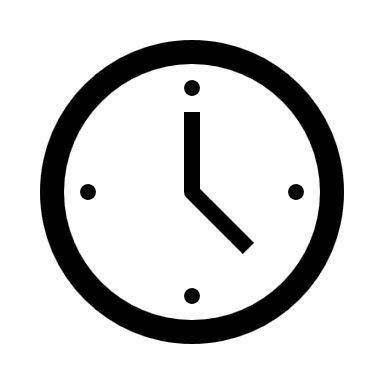 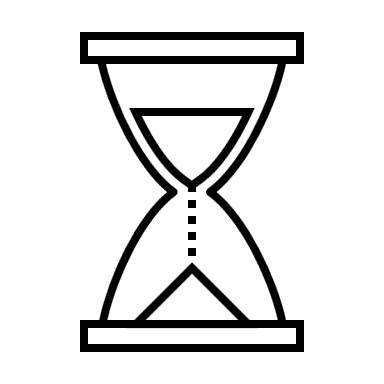 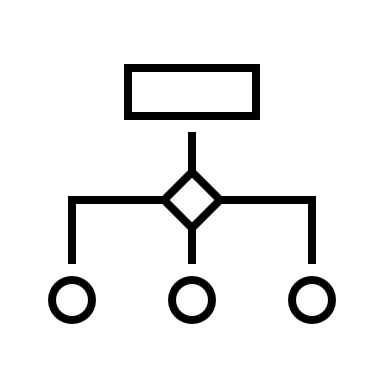 Optimisation of work/travel times of conveyors
Anticipate some port activities / functions Streamline the logistic process
Encourage the implementation of possible ancillary services (warehousing, stuffing, vehicle services, etc.).
Optimisation of vehicle access to port terminals
Half reduction in emissions from all trucks
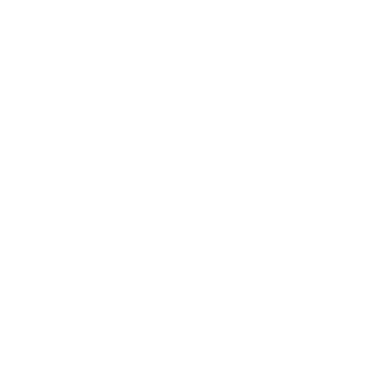 HOW IT
 WORKS
Buffer Service
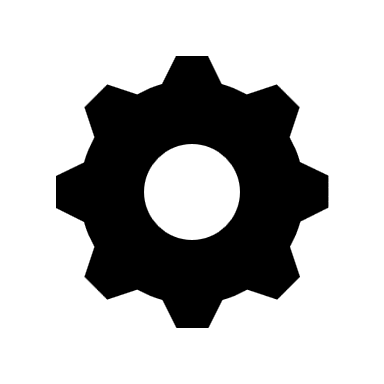 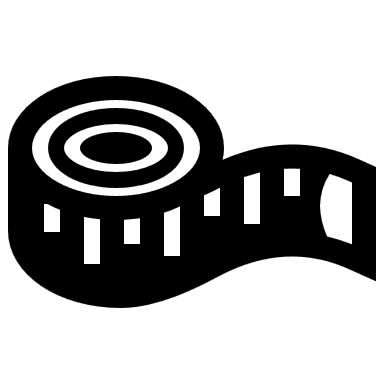 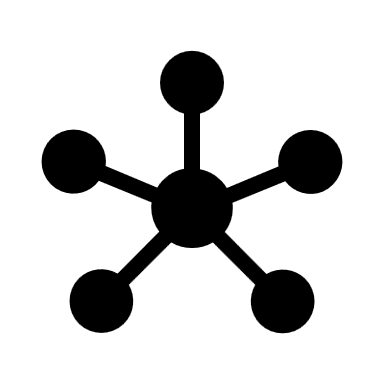 To use for
Services offered by Cervignano freight village
Surface
Gate-in/out service 
Security/guard
Management and communication of necessary data and info
Parking dock (medium term) 
Temporary train buffer
About 20.000-30.000 sqm (fenced and video-surveyed)
Stalls to be obtained: 70/80 at least
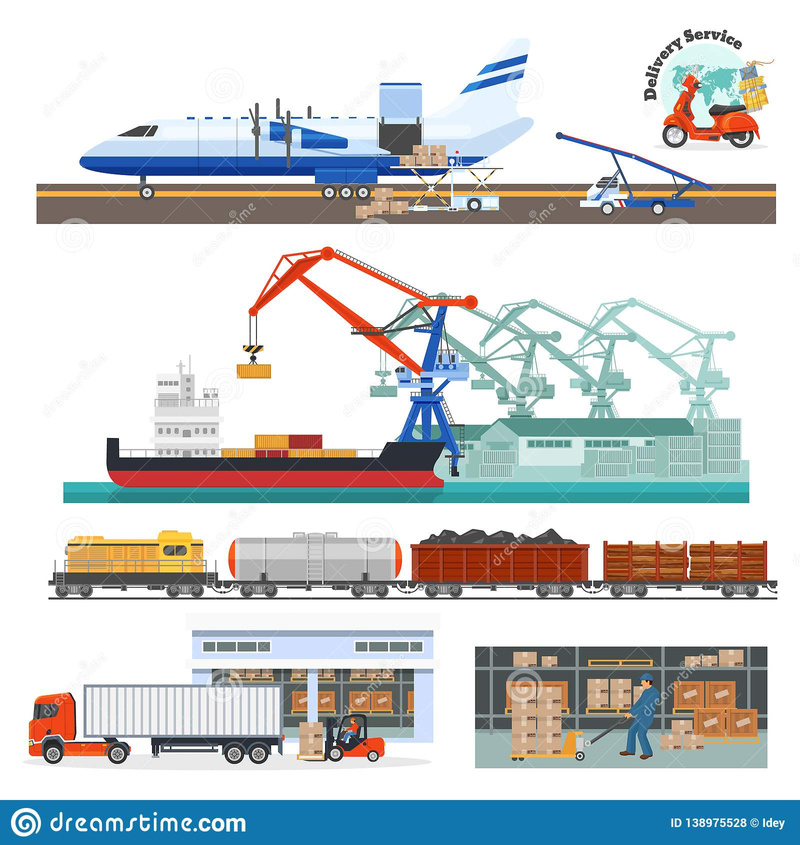 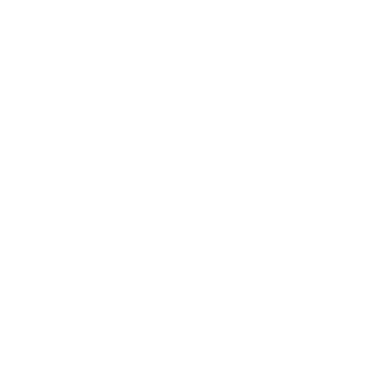 HOW IT
 WORKS
Intermodal buffer in Cervignano freight village
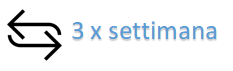 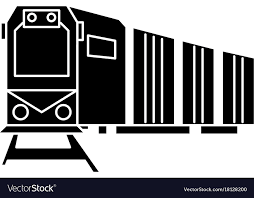 3 RT x week
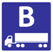 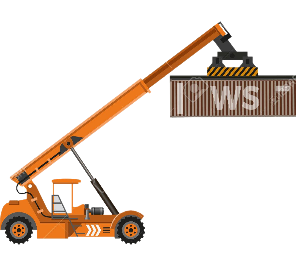 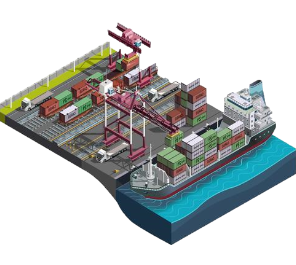 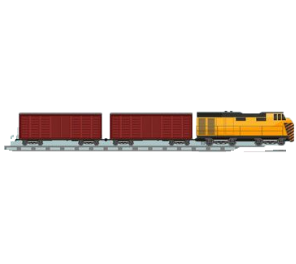 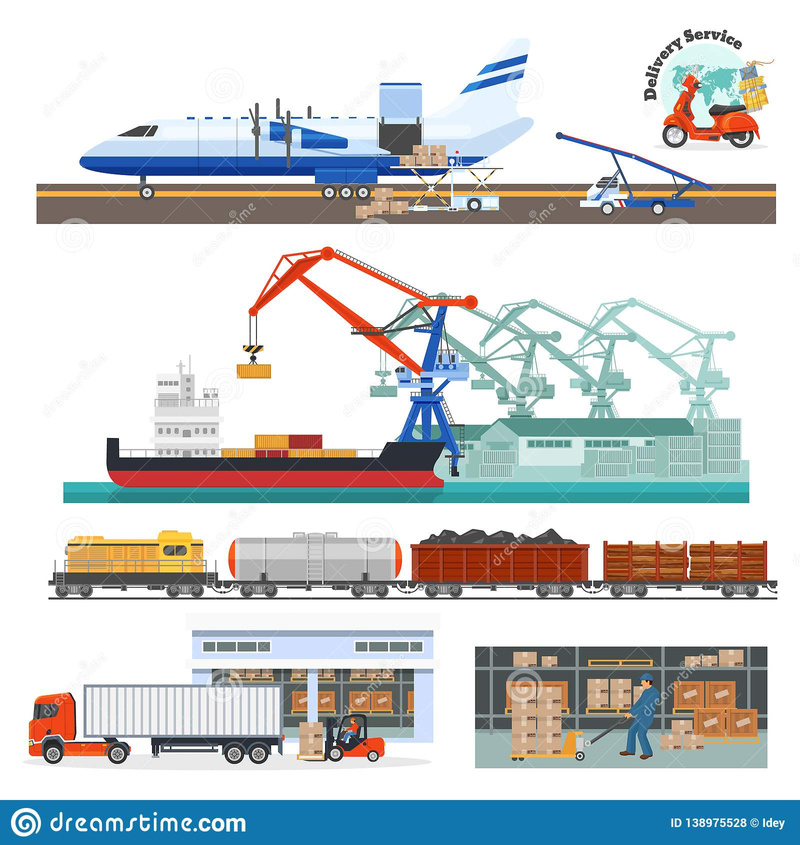 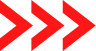 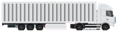 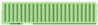 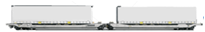 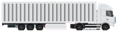 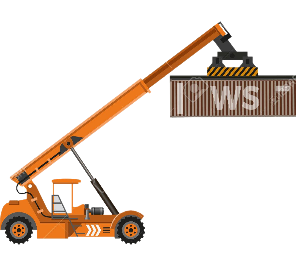 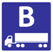 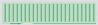 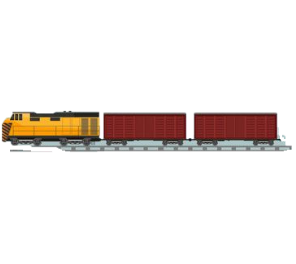 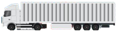 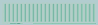 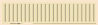 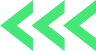 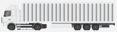 Cargo loading/unloading at Trieste Port
Rail connection to /from Trieste Port with direct access to the terminals
Container/semitrailer loading/unloading in Cervignano
Cargo transportion to/from the freight village
Trans-European Transport Network (TEN-T)
Implementation and development of a Europe-wide network of railway lines, roads, inland waterways, maritime shipping routes, ports, airports and railroad terminals
The objective is to close gaps, remove bottlenecks and technical barriers, as well as to strengthen social, economic and territorial cohesion in the EU. 
The TEN-T policy supports the construction of new physical infrastructure, the application of innovation, new technologies and digital solutions to all modes of transport. 

TEN-T comprises two network ‘layers’:

The Core Network includes the most important connections, linking the most important nodes, and is to be completed by 2030.
The Comprehensive Network covers all European regions and is to be completed by 2050.

The backbone of the Core Network is represented by nine Core Network Corridors, which were identified to streamline and facilitate the coordinated development of the Core Network. Two horizontal priorities, the European Rail Traffic Management System (ERTMS) and Motorways of the Sea complement these. Oversight of the Corridors and of the two Horizontal Priorities lies with European Coordinators, nominated by the European Commission.
The Core Network Corridors
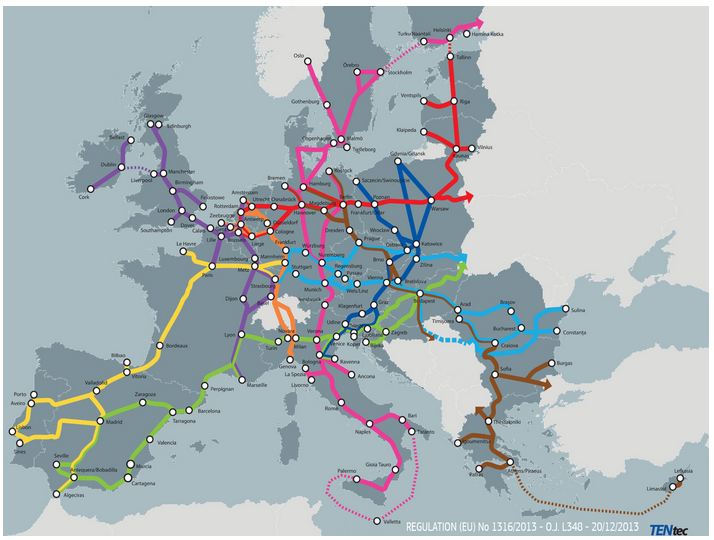 Mediterranean Corridor
Baltic Adriatic Corridor
ADRIUP
PROMARES
FENIX
Geopolitical role of FVG: America, China or?
The agreements signed in 2019 with China
Hhla (Port of Hamburg) got the control of Piattaforma Logistica
The role of Europe?
Let’s immagine the future
Friuli Venezia Giulia Region: only one real operative management of all the logistic hub and network
Italy: some differents regional managements with a central control with a long term strategic vision
Europe: a real geopolitic role in contraposition to USA and Cina
Conclusions
Please…… let’s make some questions
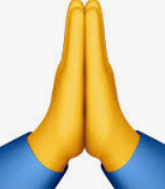 Thank you!Fabio Predonzani	Shirin MahdaviSales & Operation Manager	Communication & EU Projectspredonzani@interportotrieste.it	mahdavi@interportotrieste.it